What do these symbols mean?



=             <                >
1.3.21
WALT: Compare lengths
BLP: Making links

Steps to success:
I understand what length is.
I can compare numbers using my place value knowledge.
I know how many mm in 1 cm and cm in 1 m.
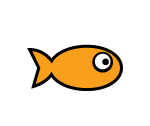 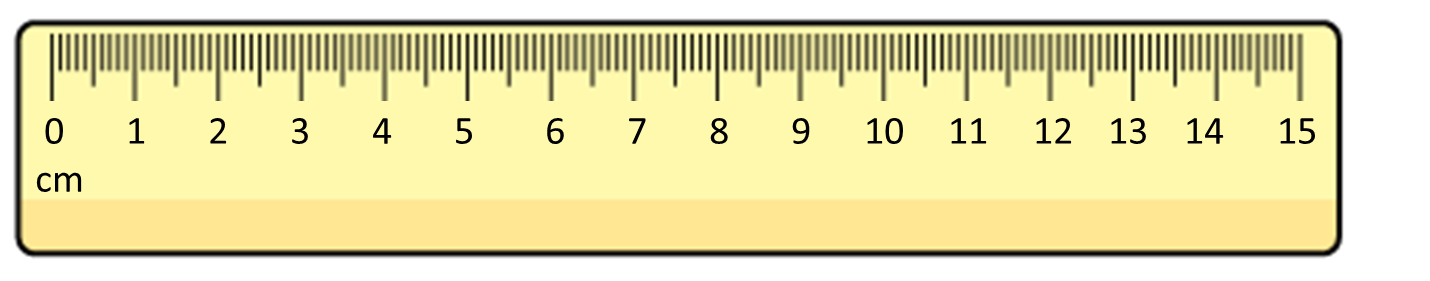 35
180
200 cm
Circle the longest measurement in each pair.
1 m

100 mm
1 m 3 cm

130 cm
103 cm
100 cm
10 cm
20 cm

250 mm
185 cm

2 m
25 cm
200 cm
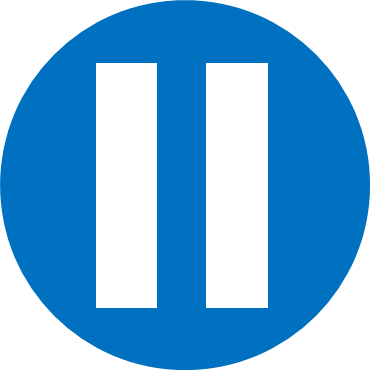 Have a think
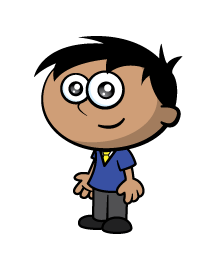 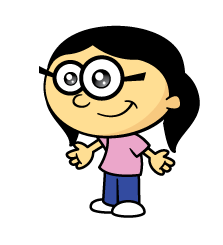 I wonder how many millimetres there are in one metre.
There are 100 cm in one metre
Each cm has 10 mm
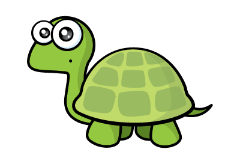 There are 1,000 millimetres in 1 metre.
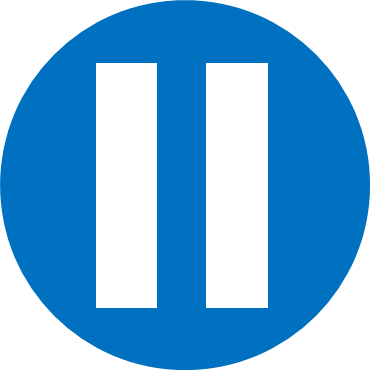 Have a think
Sort the measurements into the table below.
1 m 11 cm
850 mm
140 cm
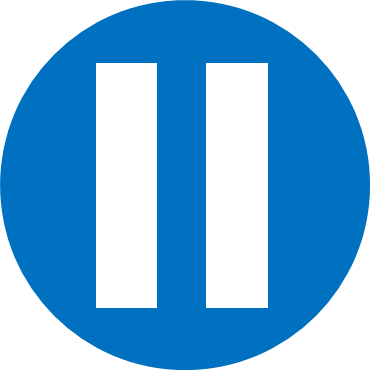 97 cm
1050 mm
Have a think
Order the children from shortest to tallest.
The children have been measuring their height.
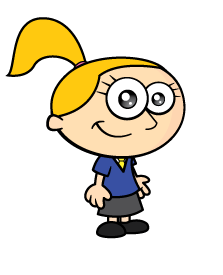 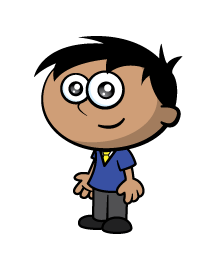 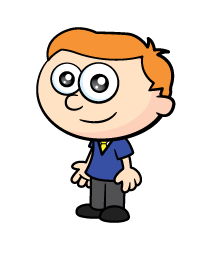 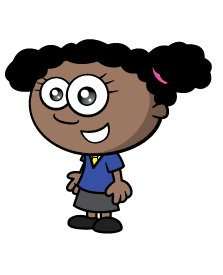 1 m 30 cm
115 cm
1 m 90 mm
125 cm
130 cm
109 cm
shortest
tallest
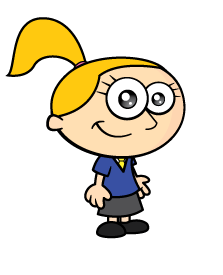 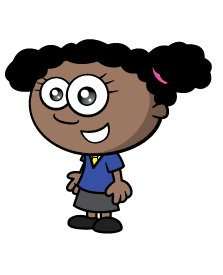 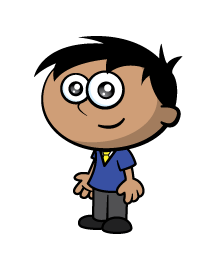 I wonder if taller people have longer feet.
Let’s investigate!
I am shorter than Eva but my feet are longer.
I am tallest and I have the longest feet!
17
21
19
22
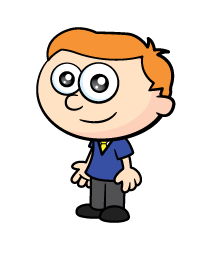